SYSTEMIC RACISM IN POLICINGHISTORY
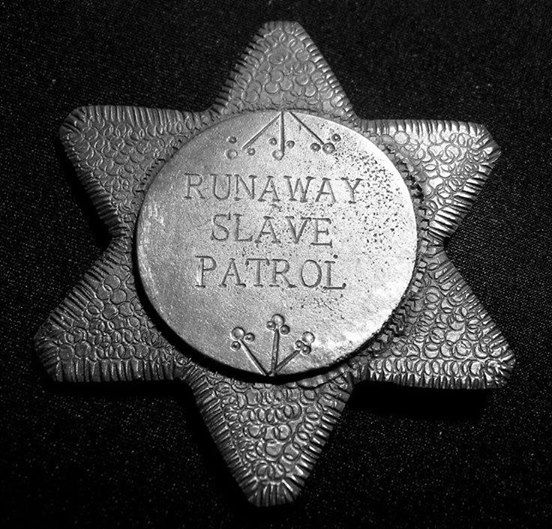 1704 – South Carolina – Slave Patrol Established
The slave patrols' function was to police enslaved persons, especially runaways and who was view as defiant. They also formed river patrols to prevent escape by boat. Slave patrols were first established in South Carolina in 1704, and the idea spread throughout the colonies.
SYSTEMIC RACISM IN POICINGHISTORY
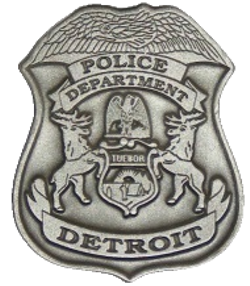 1893 – Detroit – First Black Police Officer

The Detroit Police Department embraced innovation and change in the late 19th and early 20th centuries. In 1893, L.T. Toliver became the city’s first African American police officer.
SYSTEMIC RACISM IN POLICINGHISTORY
1911 – New York City – First Black Police Officer

Samuel Jesse Battle was the first black police officer in New York City. After attending segregated schools in North Carolina, Battle moved north, first to Connecticut, then to New York City, where he took a job as a train porter and began studying for the New York City Police Department civil service exam.
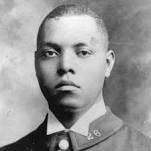 SYSTEMIC RACISM IN POLICINGHISTORY
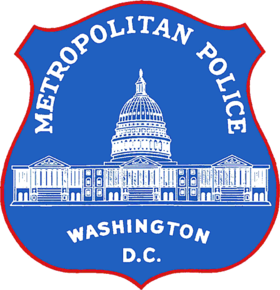 1886 – Washington, D.C.  – First Black Police Officers

The first Black- American Police Officers with the MPDC were Charles Tillman and Calvin Caruthers.
RACISM IN LAW ENFORCMENTHISTORY
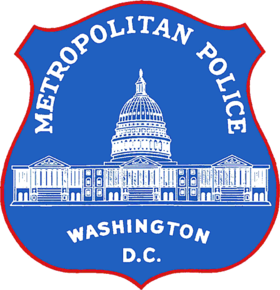 DC Police History
1965- The FIRST Black-American Captain with the MPDC is Owen Davis. Davis was also the first Black American to be assigned his own precinct to run.1969 - Owen Davis becomes a Deputy Chief1978 - The FIRST Black-American Chief of Police with the MPDC is Burtell Jefferson
SYSTEMIC RACISM IN POLICINGHISTORY
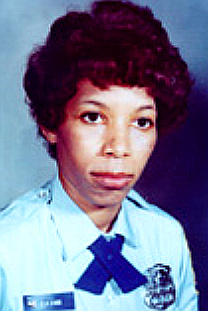 1774 – Washington, D.C.  – First Female Black Police Officer

First female police officer in the United States shot and killed while patrolling in the line of duty.
SYSTEMIC RACISM IN POLICINGHISTORY
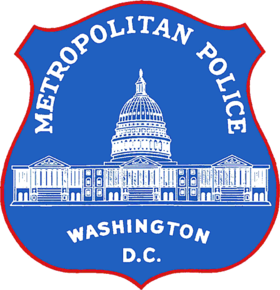 DC Police Today
Established 1861 (Pre-Civil War)
3,800 Sworn
34% White
51% African American
15% Asian/Latino/Other
77% Male
23% Female
SYSTEMIC RACISM IN POLICINGTHE NATION TODAY
In urban areas, police are consistently much whiter than the people they serve

Washington Post – June 4, 2020
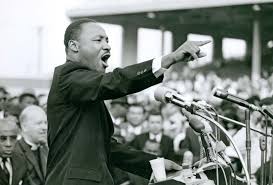 SYSTEMIC RACISM IN POLICINGHOW TO ADDRESS BIAS AND RACISM
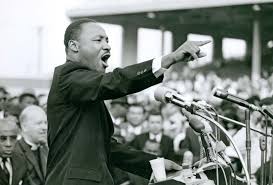 Recruiting/Hiring/Leadership
DC Police Special Liaison Branch (Kevin)
Cadet Program
LISTEN!!!!   "A riot is the language of the unheard."
Rev. Dr. Martin Lutcher King, Jr.